Programa de Fortalecimiento de la 
Calidad en Instituciones Educativas
PROFOCIE 2015
PFCE 2016
Diciembre 2016
PROFOCIE 2015
PFCE 2016
Objetivos
Presentar el estado actual del ejercicio del PROFOCIE 2015.

Dar a conocer el modelo de operación del PFCE 2016 (ejercicio fiscal 2017) que permita su eficiente administración y cumplimiento en el marco normativo interno y externo aplicable.

Implementar la Contraloria Social (PFCE 2916).
PROFOCIE 2015
PFCE 2016
Contenido
I. PROFOCIE 2015


II. PFCE 2016-2017


III. Contraloria social PFCE
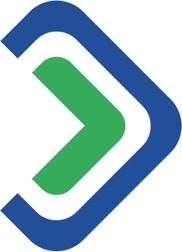 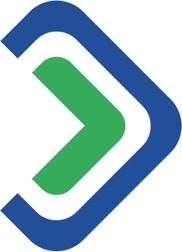 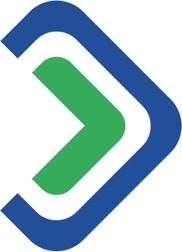 PROFOCIE 2015
PFCE 2016
I. PROFOCIE 2015
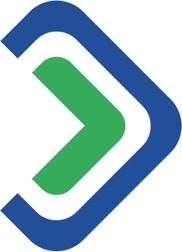 4º Informe trimestral (final)
Cumplimiento de metas
Ejercicio financiero

Atención a observaciones del 6 al 12 de enero de 2017

Devoluciones y riesgos

Auditoria externa implicaciones
PROFOCIE 2015
PFCE 2016
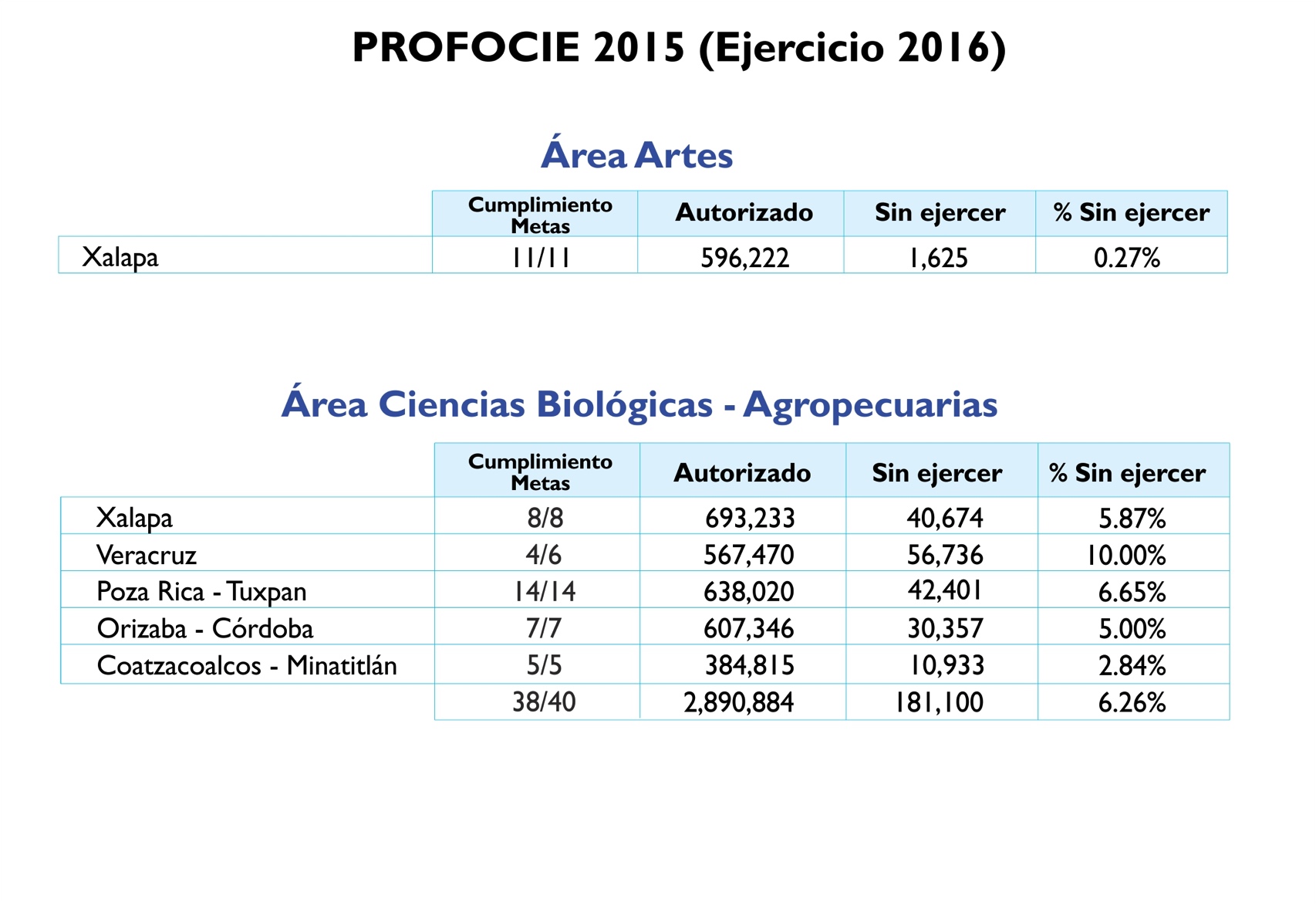 PROFOCIE 2015
PFCE 2016
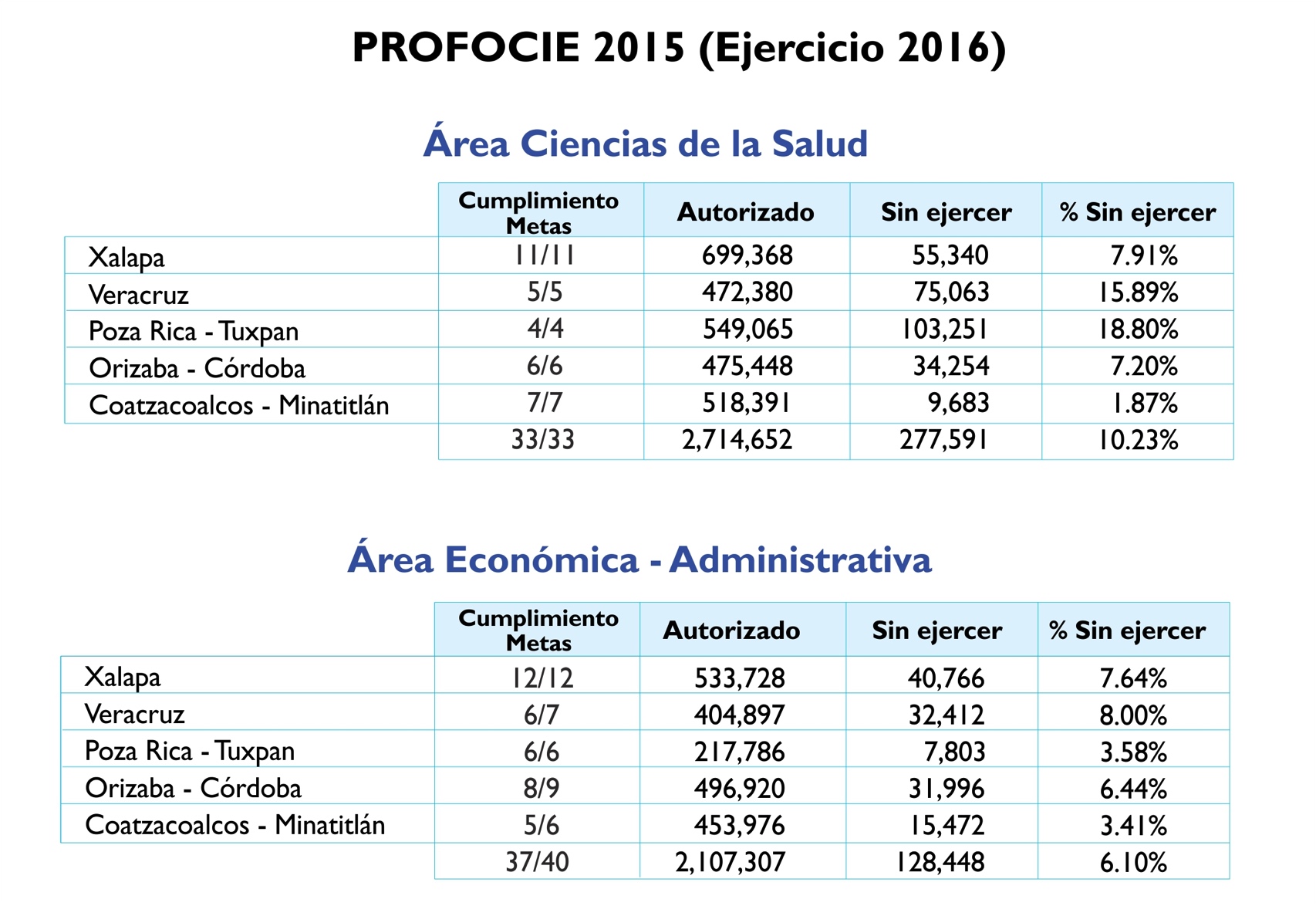 PROFOCIE 2015
PFCE 2016
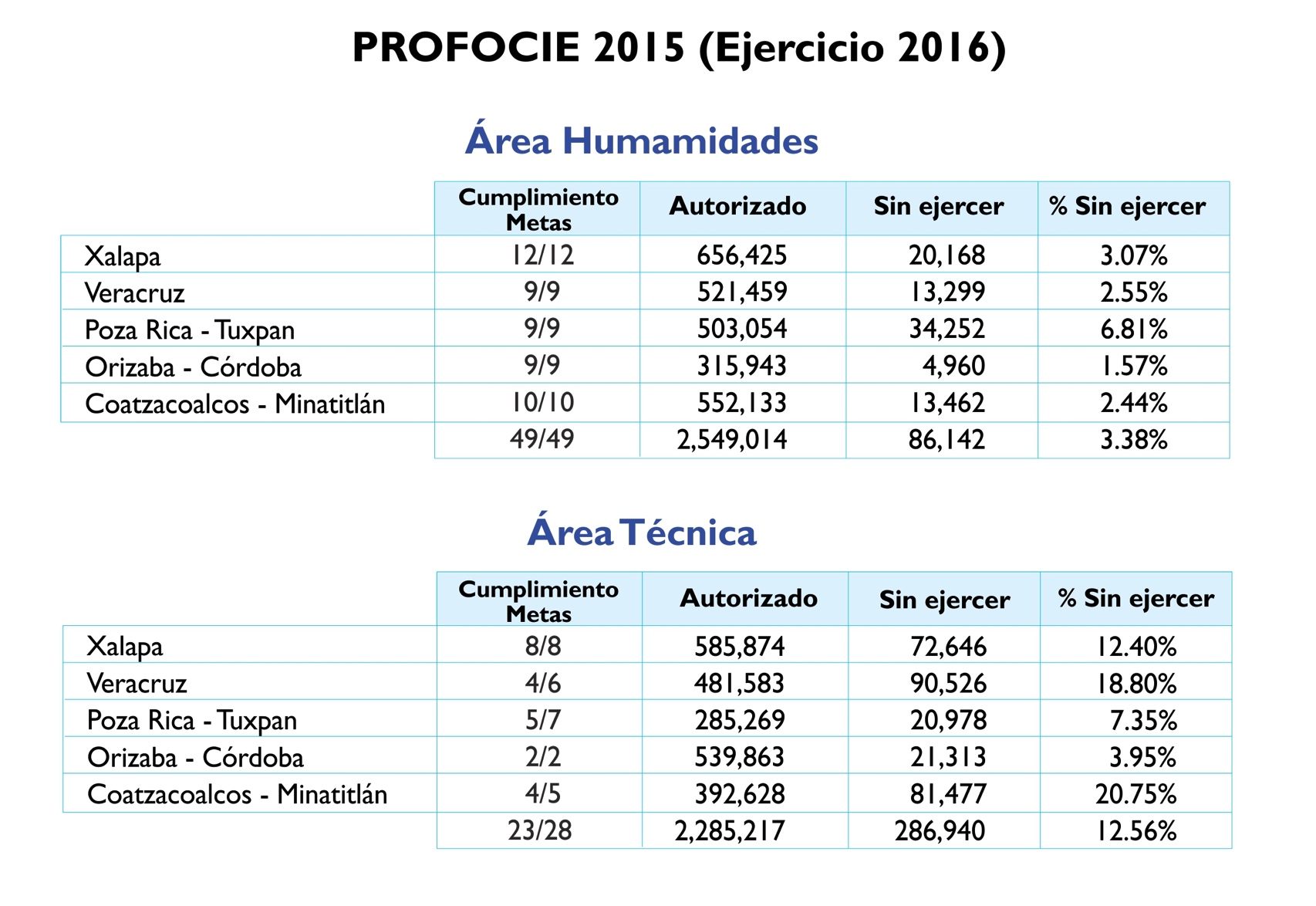 PROFOCIE 2015
PFCE 2016
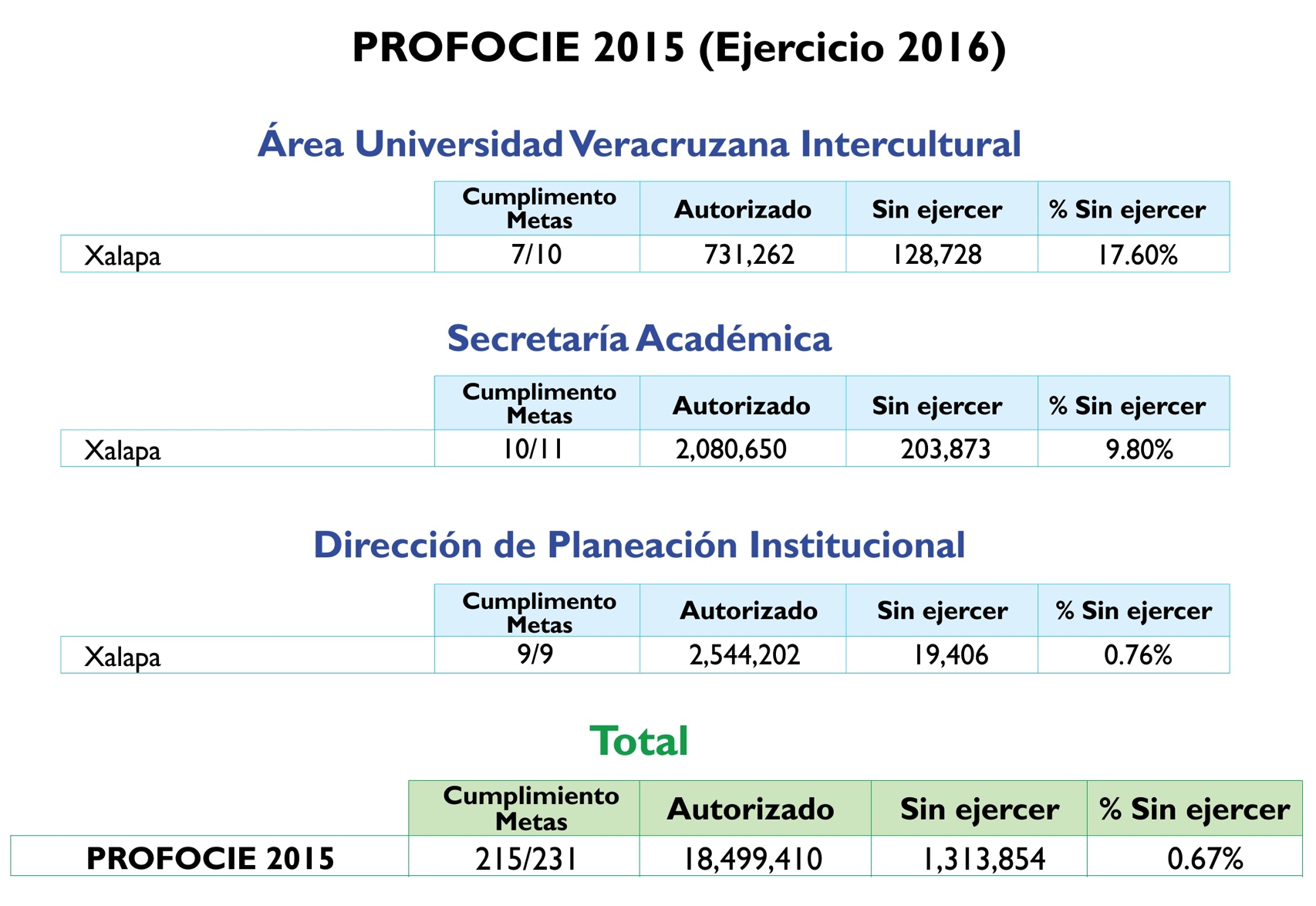 7.1%
PROFOCIE 2015
PFCE 2016
II. PFCE 2016-2017
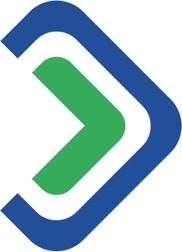 Reglas de operación del PFCE 2016: http://www.uv.mx/planeacioninstitucional/files/2016/01/RO_PFCE_2016.pdf

Convenio: 
http://www.uv.mx/planeacioninstitucional/files/2016/12/Convenio-y-Anexo-ejecucion-PFCE-2016-UV.pdf

Reprogramación (pendiente autorización)
PROFOCIE 2015
PFCE 2016
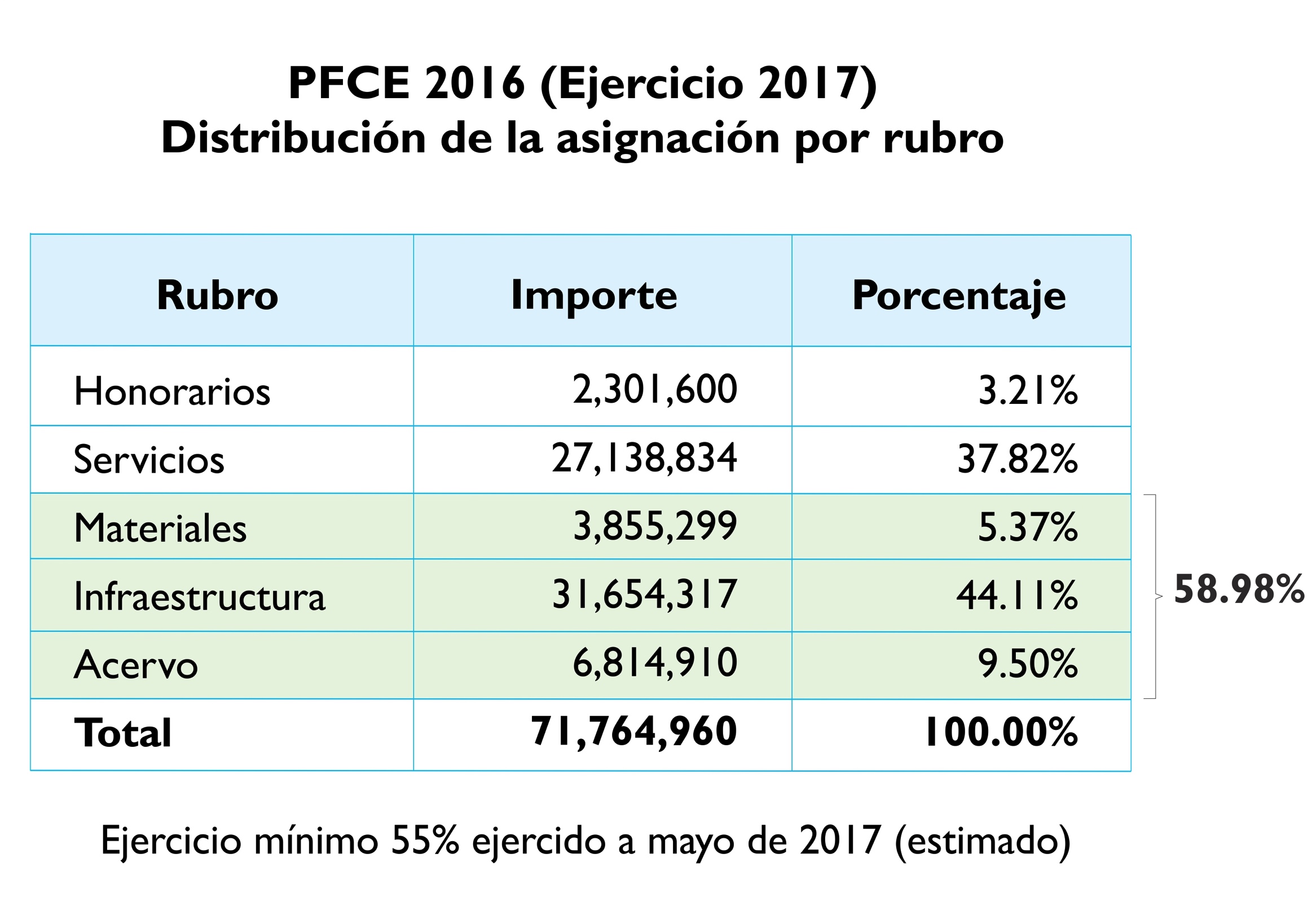 PROFOCIE 2015
PFCE 2016
Operación
Con el fin de tener un mayor control en la ejecución de los proyectos del PFCE (Fondo 741) se pretende acercar la administración de los mismos a sus beneficiarios directos, para lo cual se implementaran los siguientes esquemas de operación.
PROFOCIE 2015
PFCE 2016
ProDES en las regiones
Nuevo Flujo. Se agregar una nueva área revisora, se ubica el presupuesto en las regiones y se mantiene la supervisión del proyecto por parte de las Áreas Académicas (titulares de DES).
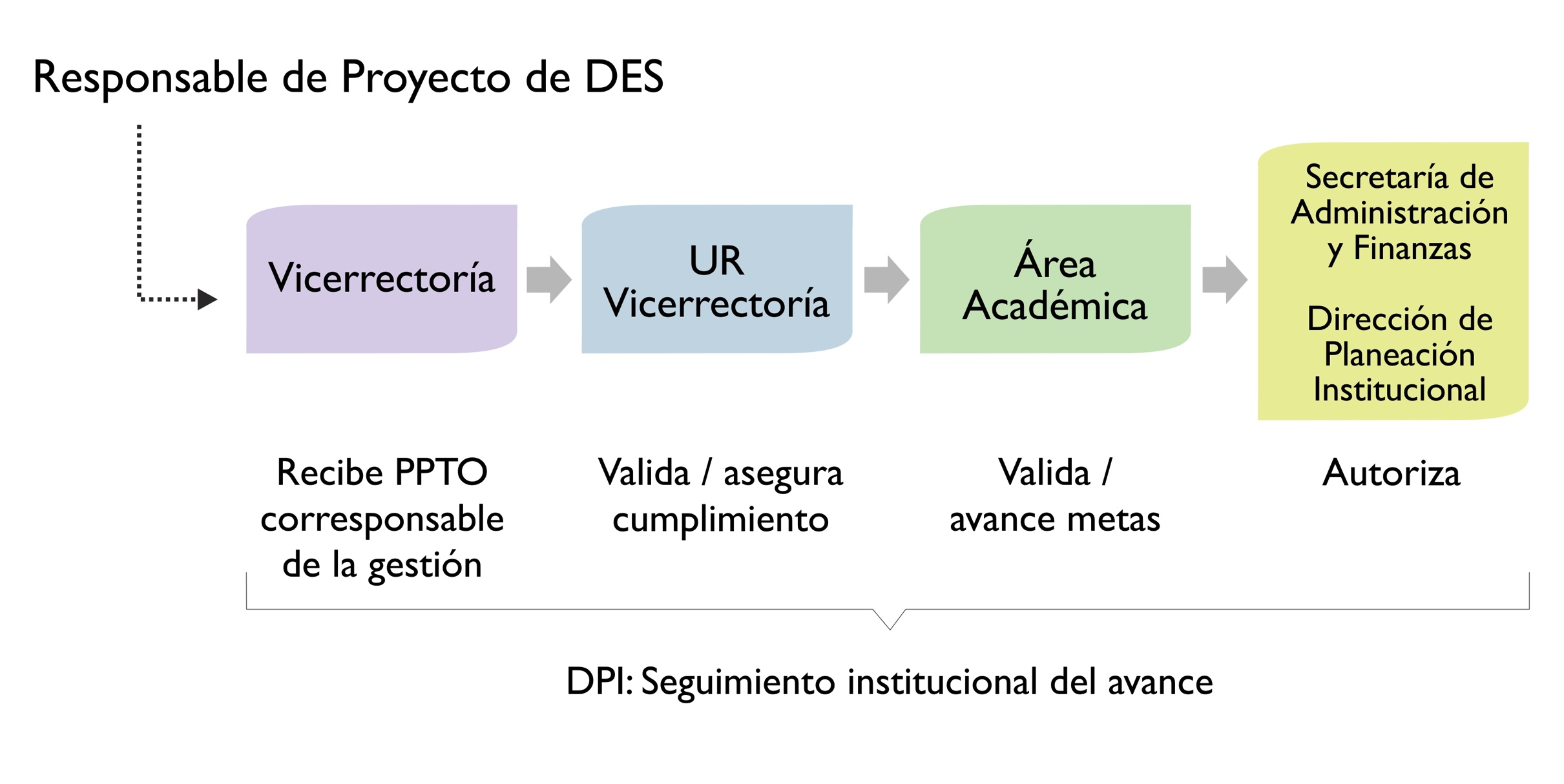 PROFOCIE 2015
PFCE 2016
ProDES Xalapa
Sin cambio. Revisión a través de las áreas académicas.
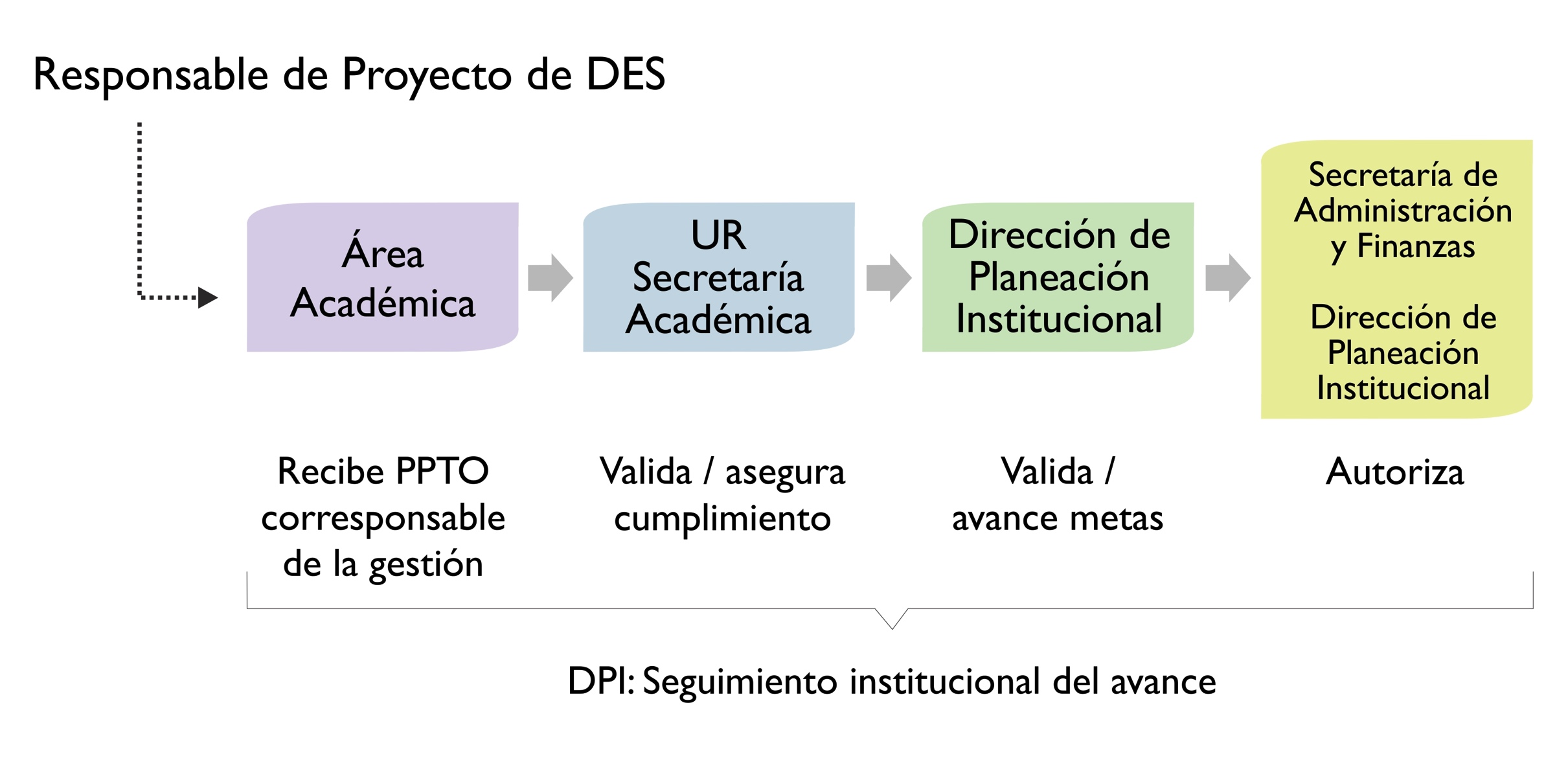 PROFOCIE 2015
PFCE 2016
ProGES 1
Problemas comunes de las DES
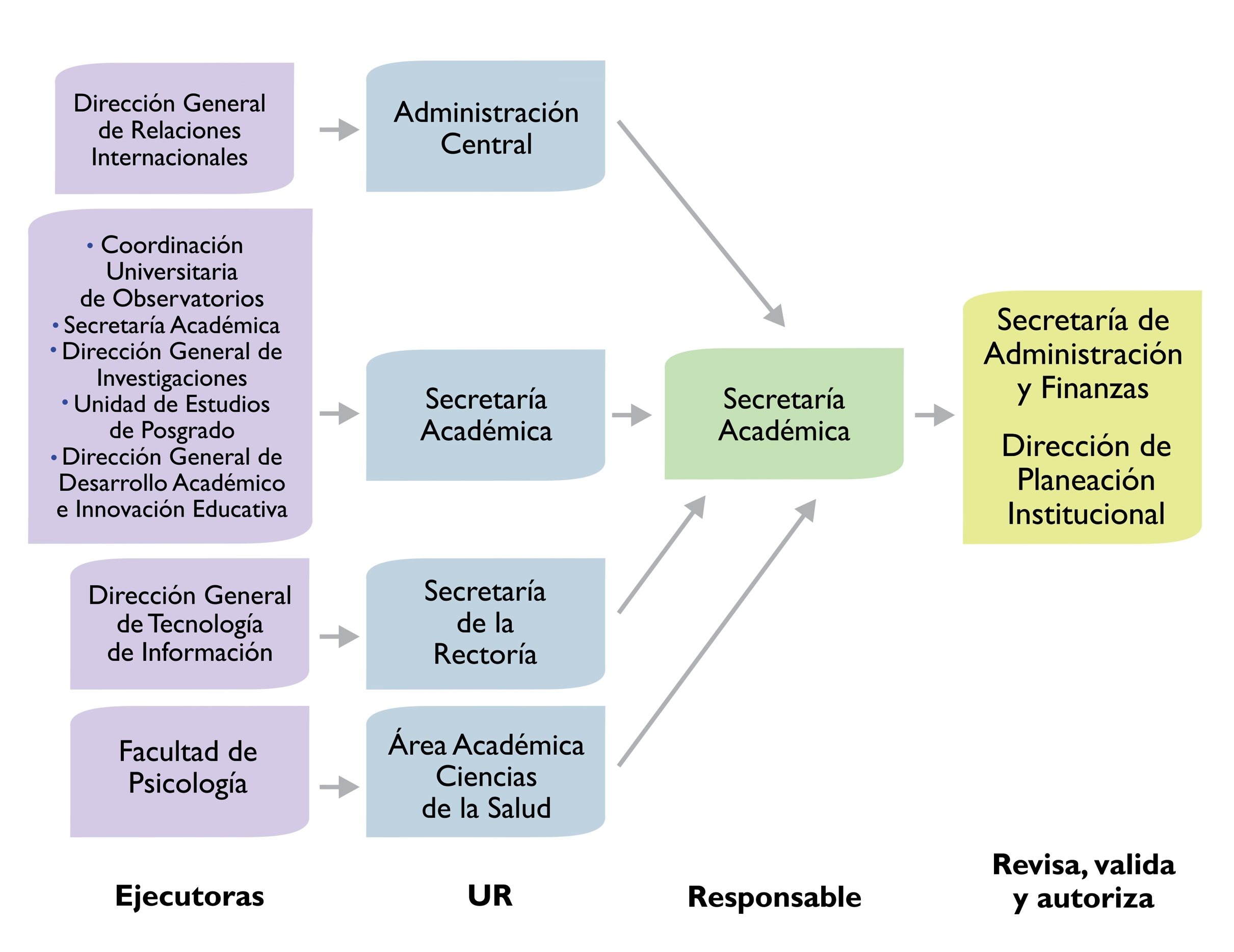 PROFOCIE 2015
PFCE 2016
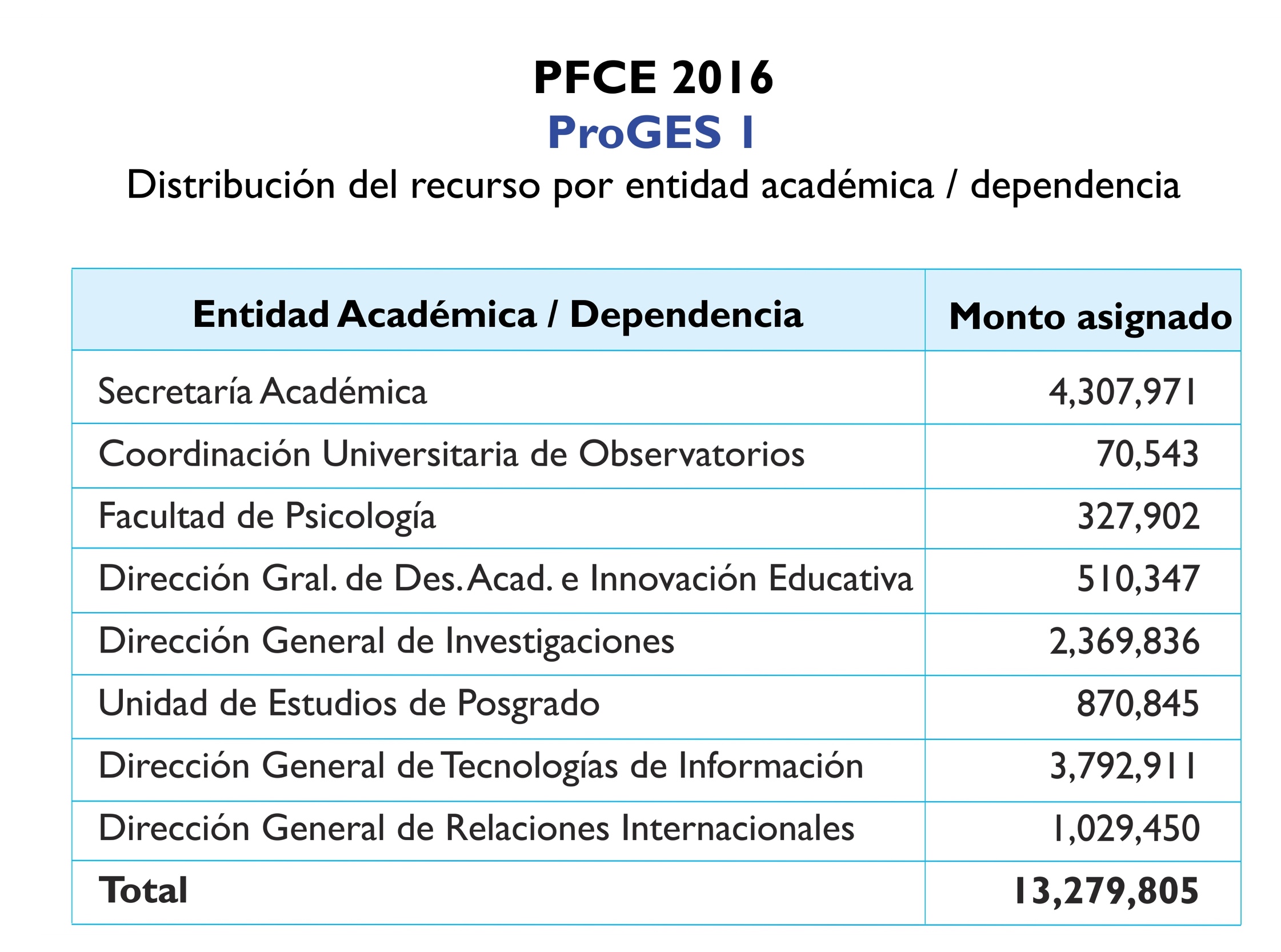 PROFOCIE 2015
PFCE 2016
ProGES 2
Atención a los problemas comunes y modernización de la gestión
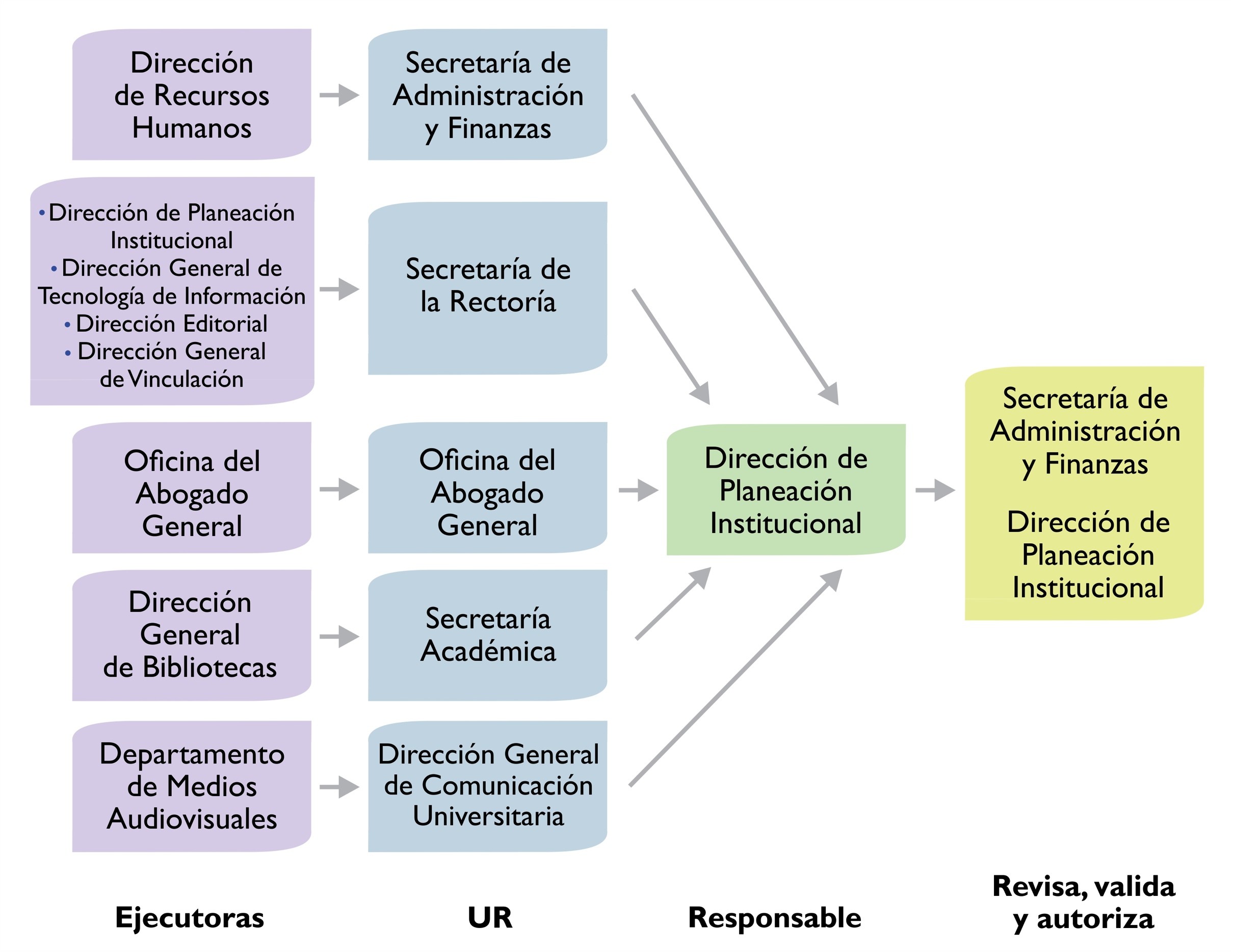 PROFOCIE 2015
PFCE 2016
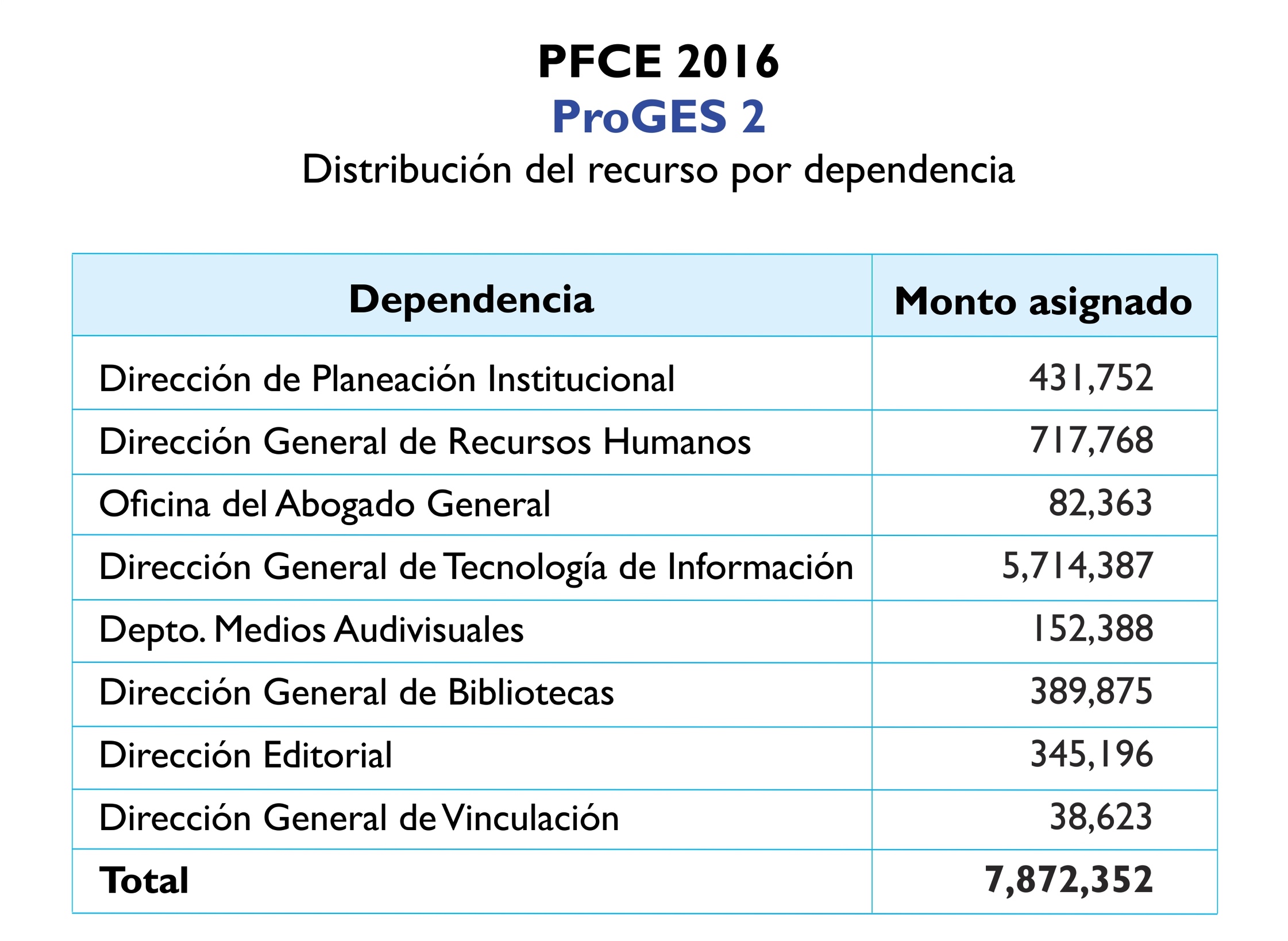 PROFOCIE 2015
PFCE 2016
Calendario
PROFOCIE 2015
PFCE 2016
Contraloría social de PFCE*
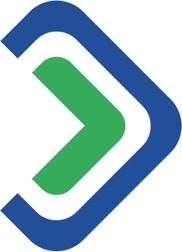 Promover la participación de la población beneficiaria del Programa a través de la integración y operación de contralorías sociales:

Seguimiento, supervisión y vigilancia del cumplimiento de las metas y acciones comprometidas en el Programa.

Correcta aplicación de los recursos públicos asignados al mismo.


*Reglas de Operación y Convenio.
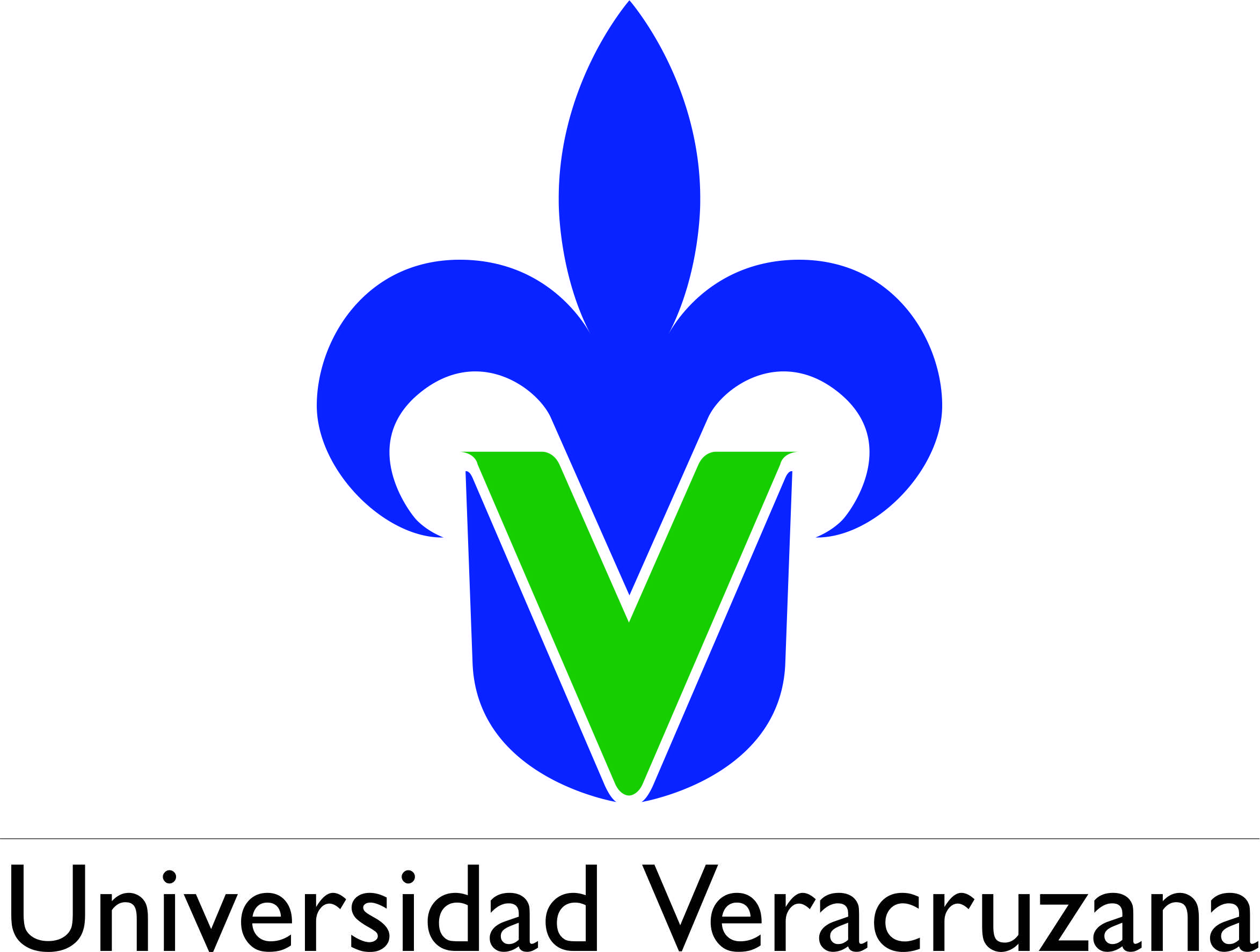